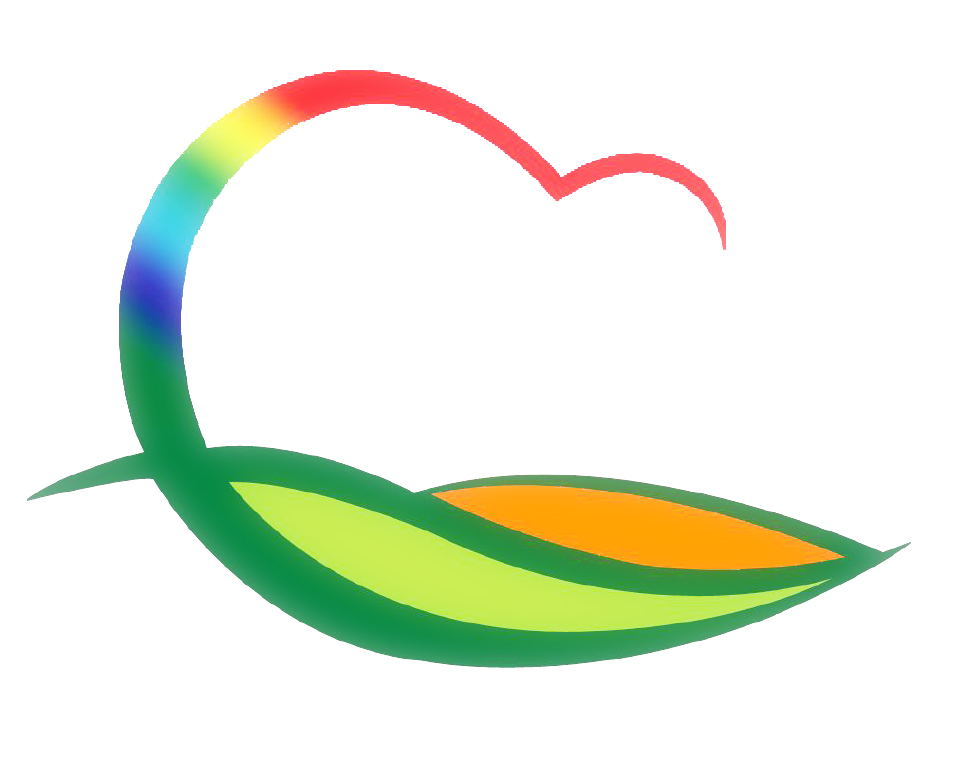 안 전 관 리 과
4-1.  코로나19 대응 생활방역 실시(5회)
5. 6. (수) 14: 00~ 16: 00 / 공무원, 유관기관, 사회단체  등
다중이용시설 ·음식점· 숙박시설 등 / 분무 ‧천 소독 실시
4-2. 소하천 하상정비 및 수목제거 사업 추진
임계소하천 외 9개소 / L=6.2km / 258백만원
 ※ 공사집행 / 우기 전 사업완료 예정
4-3. 마산 자연재해위험개선지구 정비사업 추진
48,527백만원 / 교량재가설 3개소, 하천정비 L=3.78km / 총공정 46% 
4차분 착공(금상교 재가설 및 마산보 개량, 하천정비 등)
4-4. 5월 민방위 경보시설 정기 점검
5. 6. / 민방위 경보시설 8개소 / 자체점검